Team Ernstige OverlastTEO
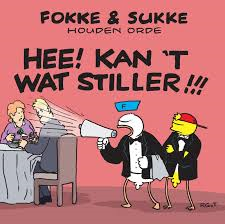 Waarom TEO?
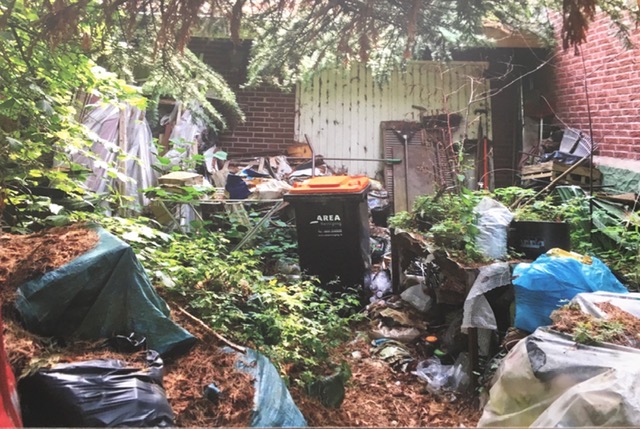 Het doel van TEO
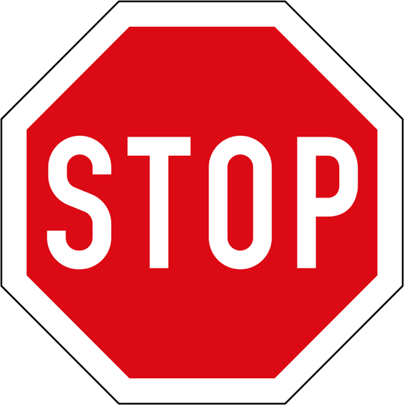 Samen zijn we TEO
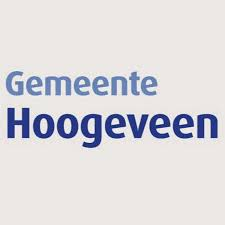 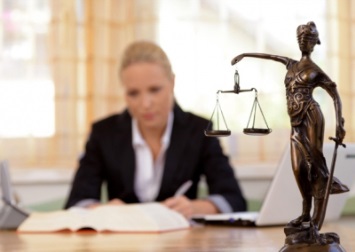 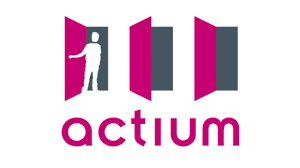 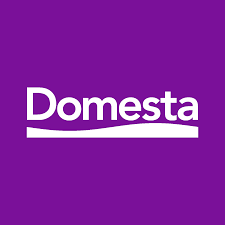 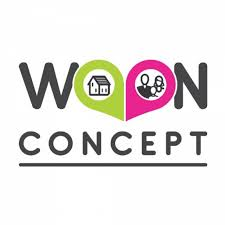 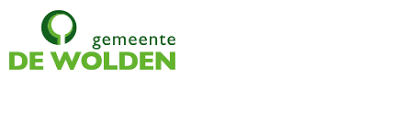 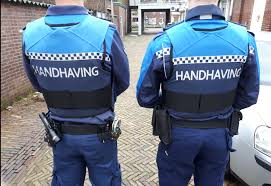 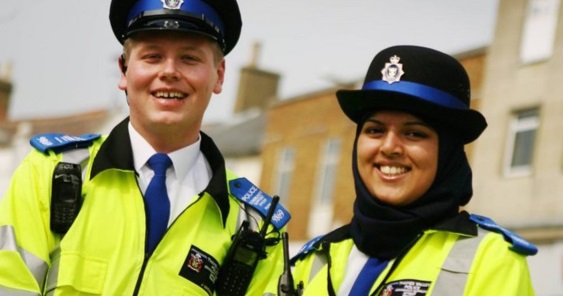 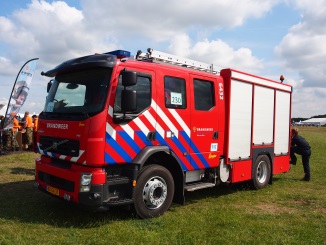 OGGZ professionals
Criteria voor inzet TEO
Inschatting van de ernst wordt gemaakt aan de hand van objectieve criteria:


a. Is er overlast/gevaar voor de omgeving?
b. Is er gevaar voor de volksgezondheid van de omgeving?
c. Is er gevaar voor de veiligheid van inwonende personen en/of dieren?
d. Is er sprake van afglijden? Maatschappelijke teloorgang?
 
Let op: TEO kan niet worden ingezet  zonder (bemoei)zorgtraject. Dit traject wordt ingezet vanuit het OGGZ netwerk of Sociaal Team.
Stappenplan
Via de website van het CCV maken we een stappenplan voor de casus


https://www.hetccv-woonoverlast.nl/casus
Aantallen en resultaat
In de periode juni 2019- juni 2020 zijn in totaal 6 zaken opgepakt door inzet van TEO: 5 in Hoogeveen en 1 in De Wolden

Van deze zaken is in 4 gevallen de overlast gestopt door dat de overlastgevers ontruimd of verhuisd zijn. In 1 situatie is de overlast nog niet gestopt en in 1 wordt ‘as we speak’ een laatste kans overeenkomt aangeboden.
Leerpunten
Neem alle partijen vanaf het begin goed mee

Start met een gezamenlijke bijeenkomst

Zorg voor een goede verbinding tussen OGGZ en mensen van veiligheid

Zorg voor bekendheid van TEO in je gemeente

Wacht niet te lang met de inzet van TEO (al werkt het ook  prima in slepende kwesties)

Vier je successen!
Vragen?